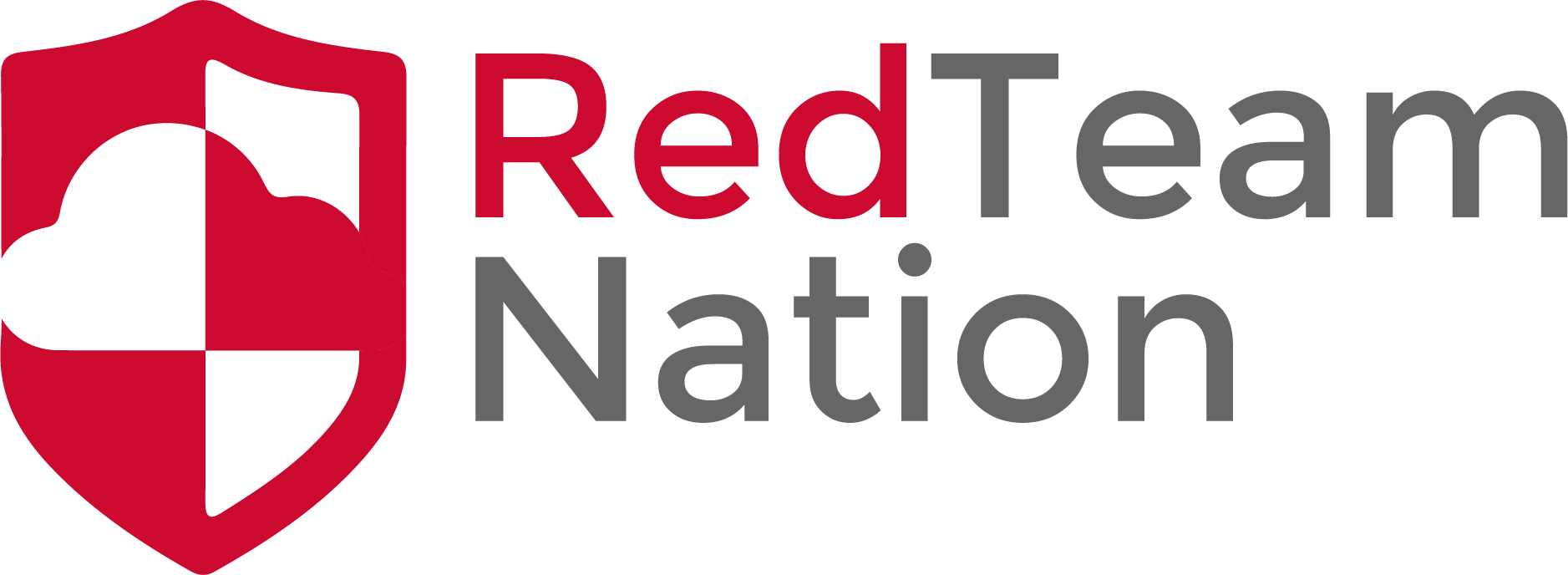 Scope Identification Hands On
CEO/Lead Instructor: Brandon Dennis, OSCP
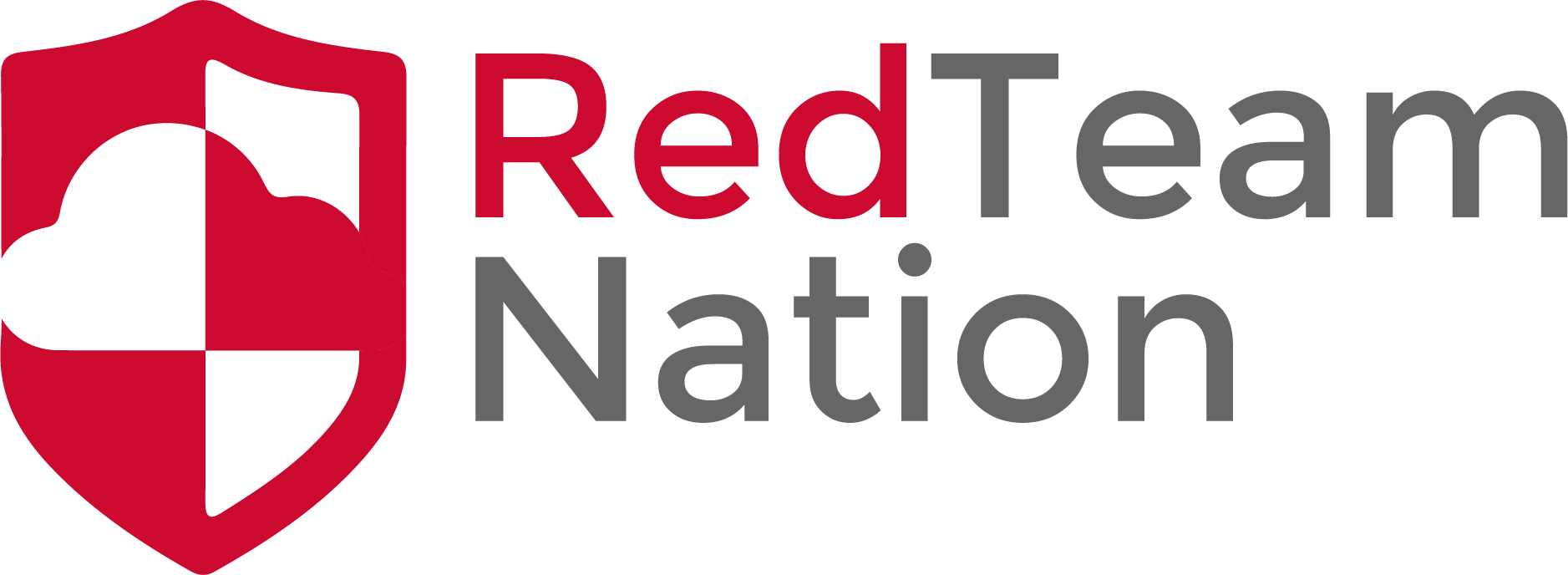 The Project
Create a fully flushed out Scoping Document
Assume the following:
Service is a Web application
The Web application is based on Java
It is a Prod system with no HA
Scope is restricted to only this machine
Web App Team is Point of Contact
Needs to be checked unauthenticated and authenticated